Training Program Evaluation: Creating a Composite Indicator to Measure Career Outcomes
National Institutes of Health / National Cancer Institute & Thomson Reuters
October 27, 2012

Presenter: leo.dijoseph@thomsonreuters.com
Session Chair: joshua.schnell@thomsonreuters.com
Acknowledgements
National Cancer Institute (NCI) / Center for Cancer Training (CCT)
Jonathan Wiest
Julie Mason
Ming Lei
Jessica Faupel-Badger
Erika Ginsburg
Discovery Logic / Thomson Reuters 
Yvette Seger
Leo DiJoseph
Joshua Schnell
Laure Haak
2
What did we evaluate? – the NCI K program
NCI/CCT administers grant mechanisms (K Awards) intended to stimulate career development of biomedical researchers.  (cf. session by presenter Julie Mason).
Cohort summary: 
Fiscal Years 1970 to 2008
7 grant mechanisms 
2,889 principal investigators, 
1,204 awardees (35%) 
1,685 non-awardees
3
What was the “view through the Logiscope”?
NCI K Award program evaluation logic model
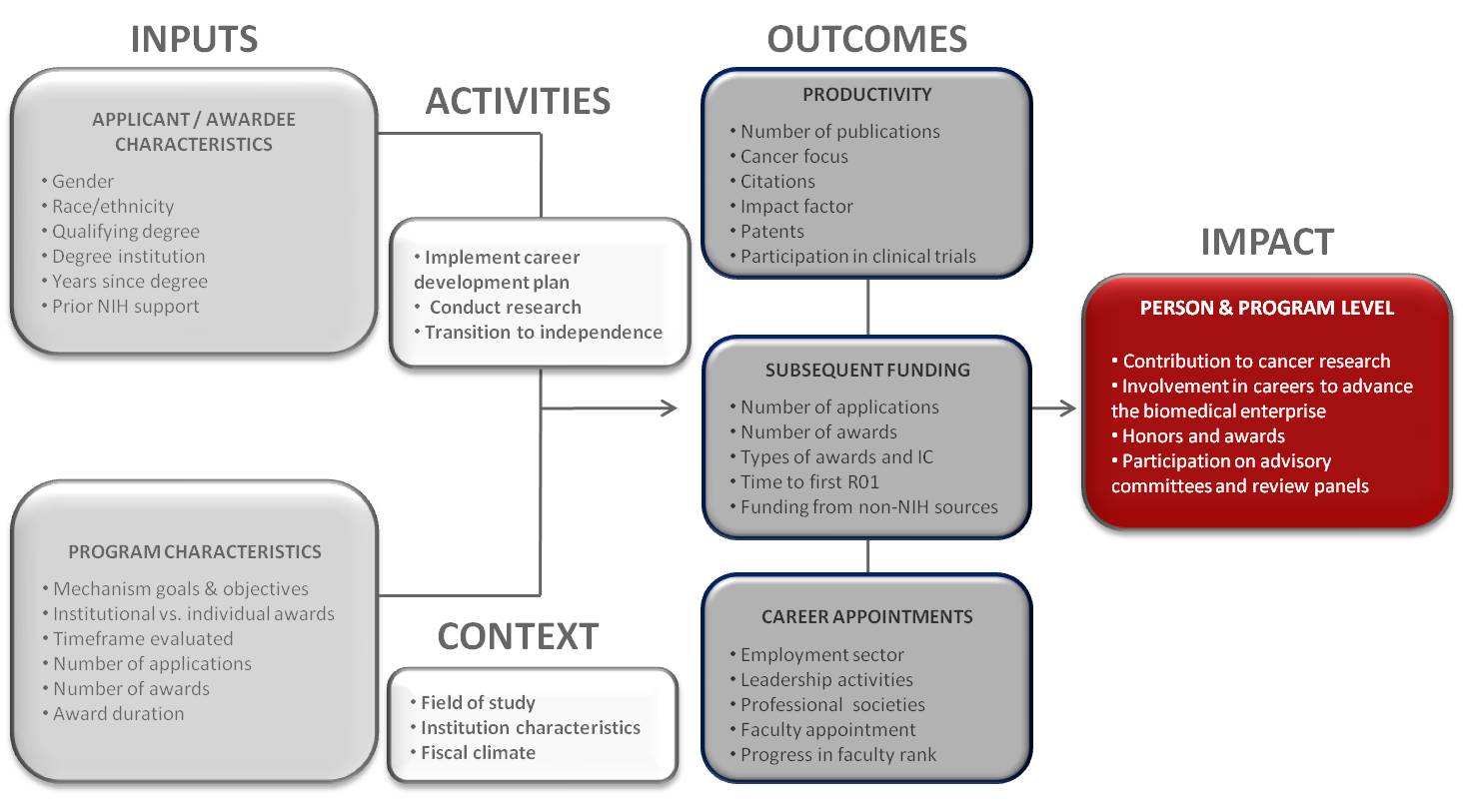 4
What data did we collect?
Defined full cohort with selection rules, and a “bubble” cohort with propensity score matching having p(Award=Yes) ~ 0.5.
Independent Variables 
Individual Demographics
Prior Training
Sponsoring Institution
Application Timeline
Primary Mechanism
Funding Status of K Award
Dependent Variables
grant activity
publications (productivity and quality)
clinical trials
professional society memberships
committee service, health care practice, and NIH employment.
5
.What happened as we studied the data?
Phase I – tabular and graphical descriptive summaries
Phase II – linear & logit regression modeling and hypothesis testing of specific analysis questions
Phase III – interpretation and revision
Leading to…a problem 
Missing data problem:  high recall for NIH grants, but lower for grants from other sources, and other outcomes (publications, patents, etc.)
Each outcome analyzed separately         larger fraction of cohort affected by at least one recall issue
6
What was a typical missing data pattern ?
Missing at least one
	60%

Missing all
	41%
7
What did we add to the model to compensate for missing outcome data ?
“Is (a) Researcher” 
combines all sources of information about subsequent funded research activity
“Is Engaged”
captures any available indication of continued participation in the field, even if there is no evidence of funded research
Definition restricted to {Is Researcher = No} cases, giving a scale:  not engaged, engaged, researcher.
8
Using the indicators, what did our cohort look like ?
For comparison the “not found” count for publications, as a single outcome, is 819 individuals.
9
How did we determine the indicator values ?
Group 1: {Is Researcher = Yes}
Subsequent research activity with:
NIH
Department of Energy
International Cancer Research Partnership (ICRP)
Listed as Key Personnel on Registered Clinical Trials
10
How did we determine the indicator values ?
Group 2: {Is Engaged= Yes} 
Subsequent research engagement, including:
Participation on NIH review panels (non-grant outcomes)
Membership in the Federation of American Societies for Experimental Biology (FASEB), the American Association for Cancer Research (AACR) or the American Society of Clinical Oncology (ASCO)
Inclusion in Healthlink physicians database
Service on a Federal Advisory Committee (FACA), as reported through FIDO.gov
11
How did we determine the indicator values ?
Group 3: {Is Engaged= Yes} 
Individuals found as authors of articles in MEDLINE.
12
Did NCI K promote engagement ?
Tested as a 2x2 contingency table using the Fischer exact test
13
How well did specific grant programs do ?
some uncertainty for smaller mechanisms, but generally odds of engagement significantly higher for awardees
14
Was the same effect present for the Bubble ?
The results for the propensity-score-matched subset were not conclusive, except for the K08 mechanism.
15
Conclusions
Composite indicator of engagement was effective in compensating for recall issues in matching to career outcome data.
The composite indicator established a clear level of success for the K Award program, even for individuals for whom direct evidence of subsequent funded research was not easy to obtain.
16
Contact Information
Title: Training Program Evaluation: Creating a Composite Indicator to Measure Career Outcomes 
Presenter: Leo DiJoseph,  leo.dijoseph@thomsonreuters.com
Chair: Joshua Schnell, joshua.schnell@thomsonreuters.com
17